Standardized tests and teaching
Learning goals
Discuss the nature and purpose of standardized test as well as the criteria for evaluating them
Compare aptitude and achievement test,  and describe different types of achievement test as well as some issues involved in these tests
Identify the teacher’s role in standardized testing
Evaluate some key issues in standardized testing
Standardized test and purpose
Standardized tests :  test yang terstadandarisasi mempunyai prosedur yang sama dalam administrasi dan skoring.
	Tujuan:
Memberikan informasi mengenai progress siswa
Menganalisa kekuatan dan kelemahan siswa
Memberikan bukti apabila siswa ditempatkan dalam program khusus
Memberikan informasi untuk perencanaan dan peningkatan instruksi
Berkontribusi dalam akuntabilitas
	- standard-based test : siswa diharapkan mampu menguasai keterampilan sebelum lulus
	- high-stakes testing : test yang digunakan apabila mempunyai konsekuensi yang penting 			          untuk siswa
Criteria for evaluating standardized tests
Norm-referenced tests
Criterion-referenced tests
VALIDITY
RELIABILITY
Test-retest reliability : test dilakukan 2x pada waktu yang berbeda dengan orang dan alat test yang sama.
Alternate-forms reliability : terdapat 2 forms test yang beda, kedua item testnya tidak identik sama, tapi similar. 
Split-half reliability : membagi item test menjadi 2 bagian (nomor ganjil dan genap), kemudian dibandingkan hasil skor ter bagian tersebut.
Content validity : materi yang diuji harus sesuai dengan apa yang siswa sedang pelajari
Concurrent validity : hasil test dapat diperoleh disaat yang sama.
Criterion validity : suatu test mampu memprediksi performance siswa
Predictive validity : hubungan antara nilai test dan performance siswa kedepannya
Construct validity :  sejauh mana alat test dapat mengukur apa yang mau diukur (misalnya intelegency, creativity, learning style)
APTITUDE AND ACHIEVEMENT TESTS
Comparing Aptitude and Achievement Tests
Types of Standardized Achievement Tests
High-Stakes State Standards-Based Tests
Standardized Tests of Teacher Candidates
Comparing Aptitude and Achievement Tests
Aptitude Test
Achievement Test
Tes yang digunakan untuk memprediksi kemampuan siswa untuk mempelajari keterampilan atau mencapai sesuatu dengan pendidikan lebih lanjut.
Tes yang mengukur apa yang telah dipelajari siswa atau keterampilan apa yang telah dikuasai siswa.
Types of Standardized Achievement Tests
Survey Batteries
Tes pokok persoalan individual yang di desain untuk murid level tertentu.
California Achievement Tests, Iowa Tests of Basic Skills, Metropolitan Achievement Tests, dan Stanford Achievement Test Series. 
Dalam masa awal, survey batteries terdiri dari soal pilihan ganda untuk menilai pengetahuan siswa.
Tests for Specific Subjects
Tes ini menilai keterampilan dengan cara yang lebih rinci, mendetail daripada survey batteries.
Contoh tes specific untuk membaca: Woodcock Reading Mastery Tests dan the Gates-McKillop-Horowitz Reading Diagnostic Test.
Diagnostic Tests
Tes untuk mengetahui kelemahan khusus yang dimiliki oleh individu yang tidak berhasil, juga untuk mengetahui kesulitan (kelemahan) dan kekuatan individu dalam suatu mata pelajaran.
High-Stakes State Standards-Based Tests
The Format of State Standards-Based Tests
Tes yang sebagian besar berisi atau hanya item pilihan ganda.
Possible Advantages and Uses of High-Stakes Testing
Meningkatkan kinerja siswa
Lebih banyak waktu untuk mengajarkan pelajaran yang akan diujikan
Ekspektasi tinggi untuk semua murid
Identifikasi sekolah, guru, dan administrator yang bekerja buruk
Meningkatkan rasa percaya diri di sekolah setelah nilau ujian naik
Criticism of State Standards-Based Tests
Lebih menekankan pada menghafal dari pada pada keterampilan memecahkan masalah dan berpikir kritis. 
Teaching to the test
Diskriminasi terhadap murid dari status sosial ekonomi (SES) rendah dan etnis minoritas.
Standardized Tests Of Teacher Candidates
The PRAXIS™ Tests and State Tests for Teachers
Tes Keterampilan dasar, atau kemampuan akademik umum,
Tes Pengetahuan materi pelajaran (seperti matematika, bahasa Inggris, sains, atau studi sosial), 
Tes pengetahuan pedagogis. 
The Call for a National Test for Teacher Candidates
[Speaker Notes: Tes Praxis adalah salah satu dari serangkaian ujian sertifikasi guru Amerika yang ditulis dan dikelola oleh Educational Testing Service. Berbagai tes Praxis biasanya diperlukan sebelum, selama, dan setelah kursus pelatihan guru di AS.]
The Teacher’s Roles
Understanding and Interpreting Test Results
Preparing Students to Take Standardized Tests
Using Standardized Test Scores to Plan and Improve Instruction
Preparing Students to Take Standardized Tests
MIDDLE SCHOOL
EARLY CHILDHOOD
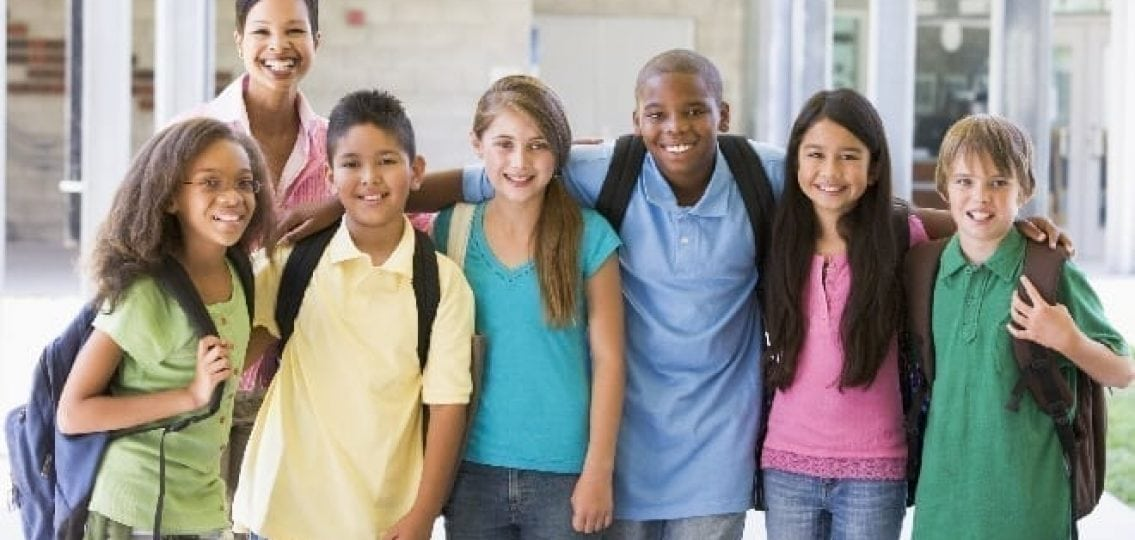 ELEMENTARY SCHOOL
HIGH SCHOOL
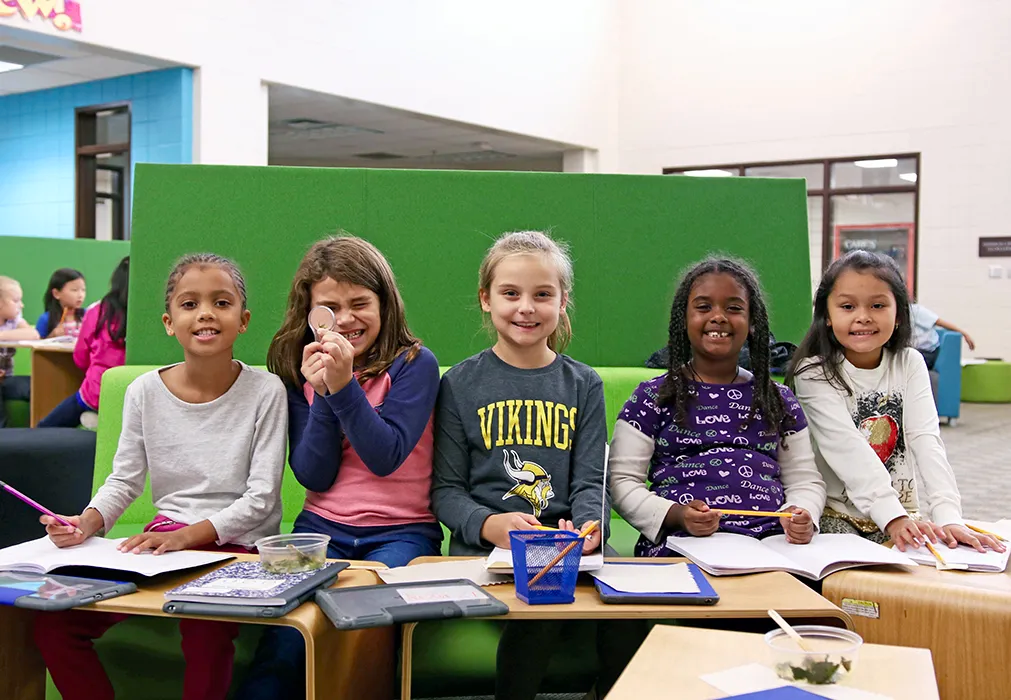 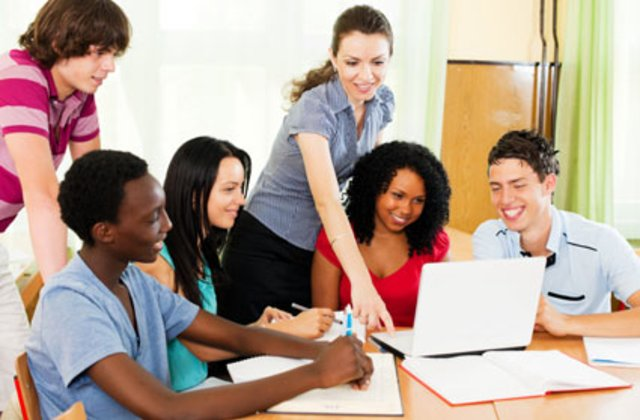 Understanding and Interpreting Test Results
Understanding Descriptive Statistics : merupakan prosedur matematika yang digunakan untuk menggambarkan dan meringkas data (informasi) dengan cara yang bermakna.
Frequency Distributions : daftar skor yang biasanya dari yang tertinggi hingga terendah dan skor yang sering muncul. 
Histogram : distribusi frekuensi dalam bentuk grafik
Measures of Central Tendency : angka yang menyediakan informasi tentang skor rata-rata atau tipikal dalam satu set data.
Mean : Rata-rata numerik dari sekelompok skor, biasanya diberi label sebagai X atau M.
Median : Skor yang terdapat di tengah-tengah distribusi skor yang telah di atur dari tertinggi hingga terendah.
Mode : skor yang paling sering muncul.
Measures of Validity : untuk mengetahui seberapa besar perbedaan score satu sama lain.
 Range : Jarak antara skor tertinggi dan terendah.
 Standard deviation : Ukuran yang digunakan untuk mengukur jumlah variasi pada rata-rata skor.
Interpreting Test Results
 A raw score : Jumlah item yang dijawab oleh siswa dengan benar saat tes
 Percentile-rank scores : Presentase distribusi yang berada pada atau di bawah skor.
 Stanine Scores : Skala sembilan poin yang menggambarkan kinerja siswa mulai dari 1 hingga 9.
 Grade-Equivalent Scores : Skor yang menunjukan kinerja siswa dalam kaitannya dengan tingkat kelas dan bulan tahun sekolah.
Standard Scores
 z-score : Skor yang memberikan informasi tentang seberapa banyak raw score standard deviations yang ada di atas atau dibawah rata-rata.
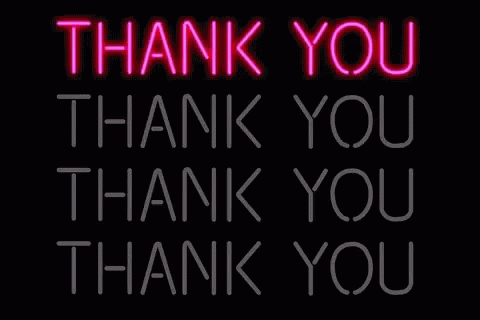